Муниципальное автономное учреждение дополнительного образования Советского района «Центр «Созвездие» имени Героя Советского Союза генерал-полковника Гришина Ивана Тихоновича»
ЭКСПОЗИЦИОННО-ВЫСТАВОЧНЫЙ ЦЕНТР «ПАМЯТЬ»
РМО учителей истории
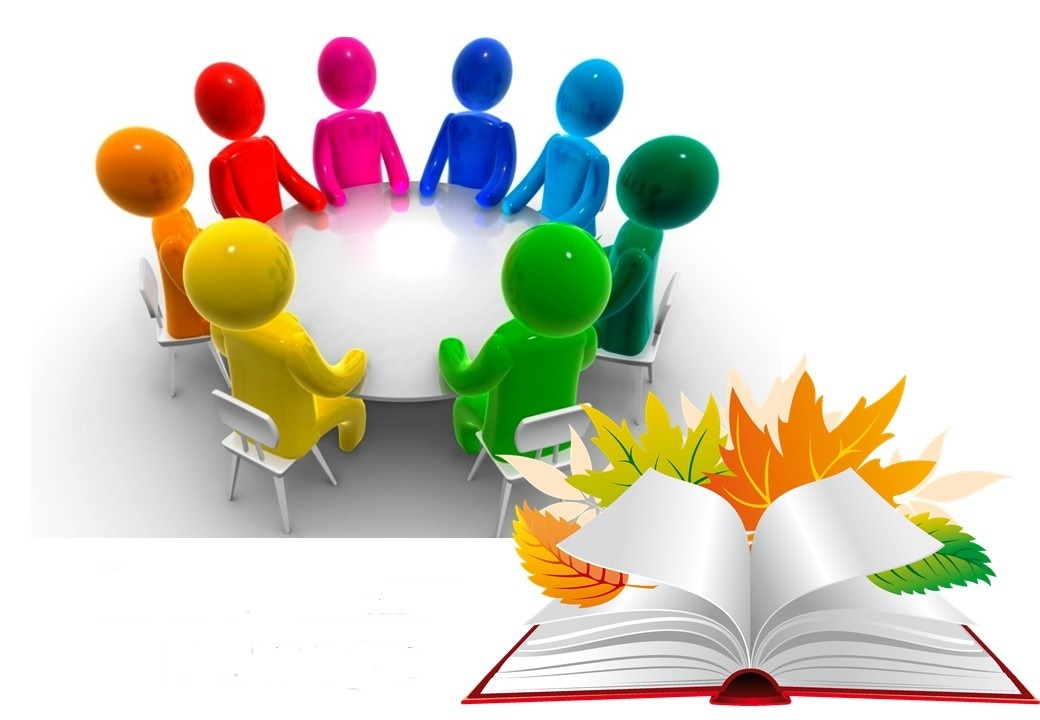 ноябрь, 2023 год
Великая Отечественная 1941-1945 гг.  «Помним, гордимся, чтим!»
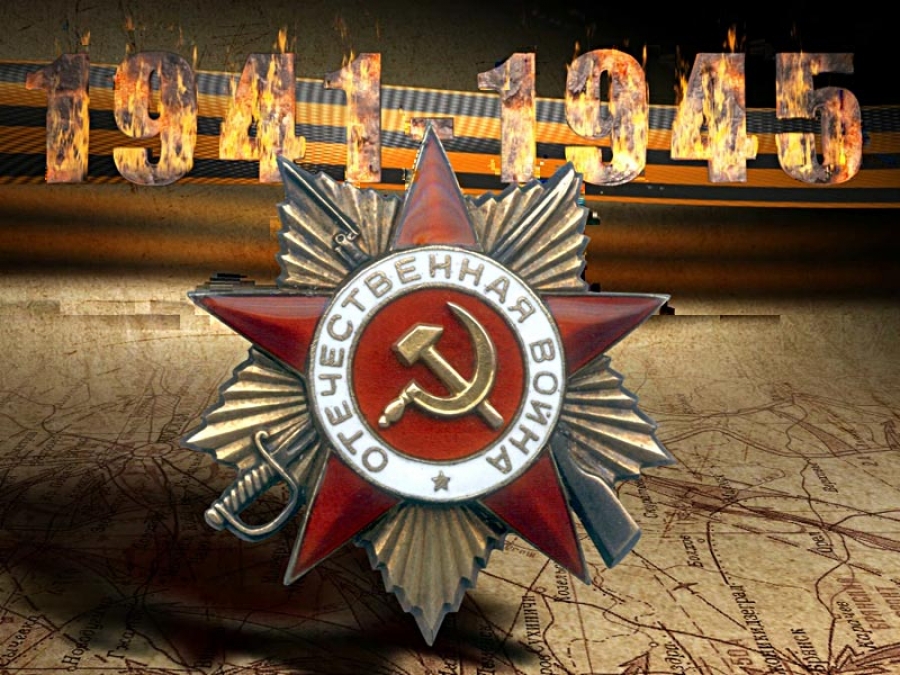 История культуры России
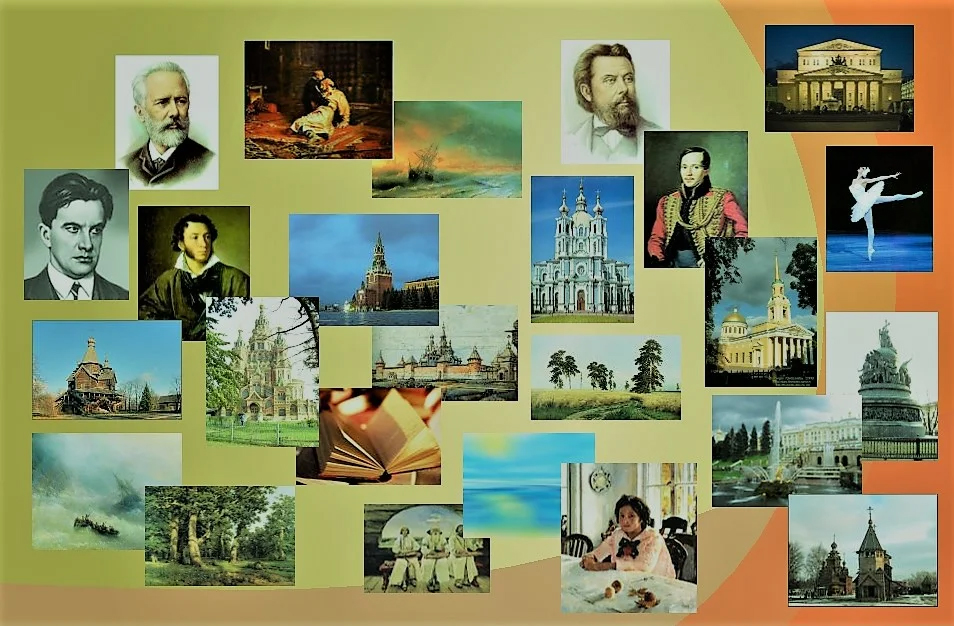 Всего 9 часов
Русское продвижение в Сибирь
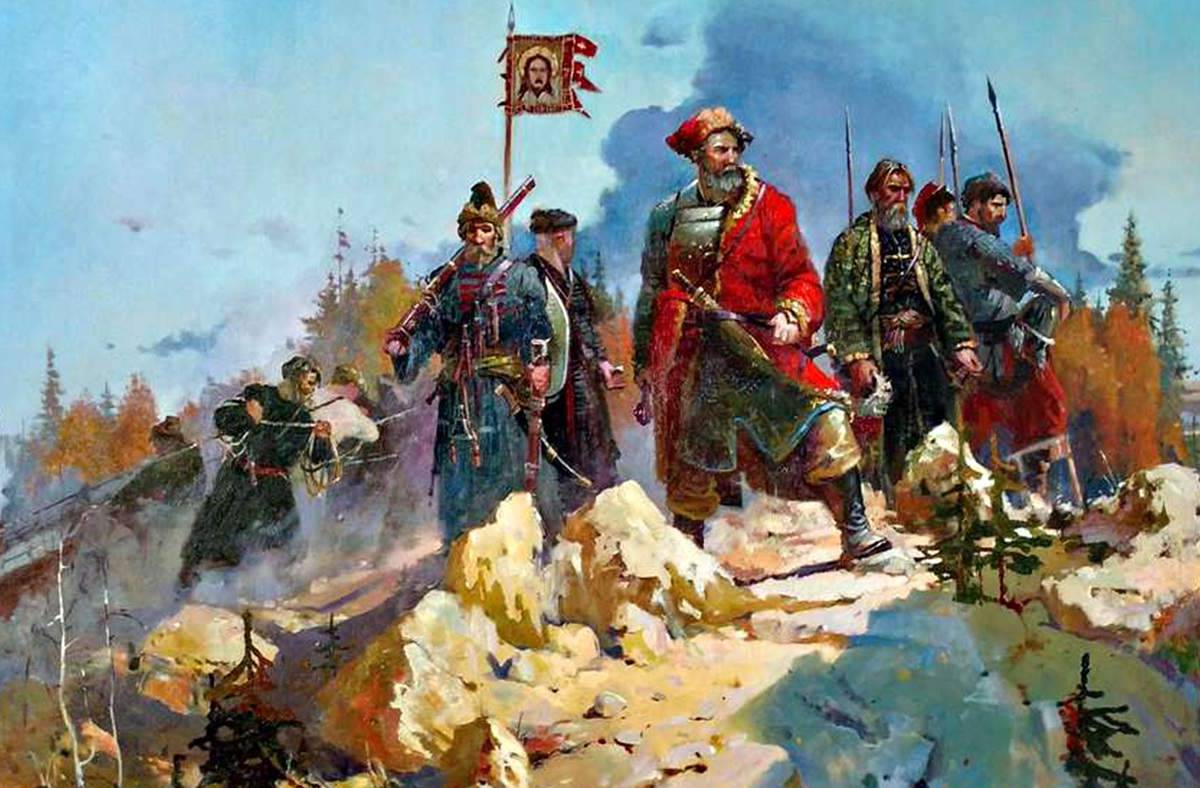 Всего 4 часа
Герои земли русской
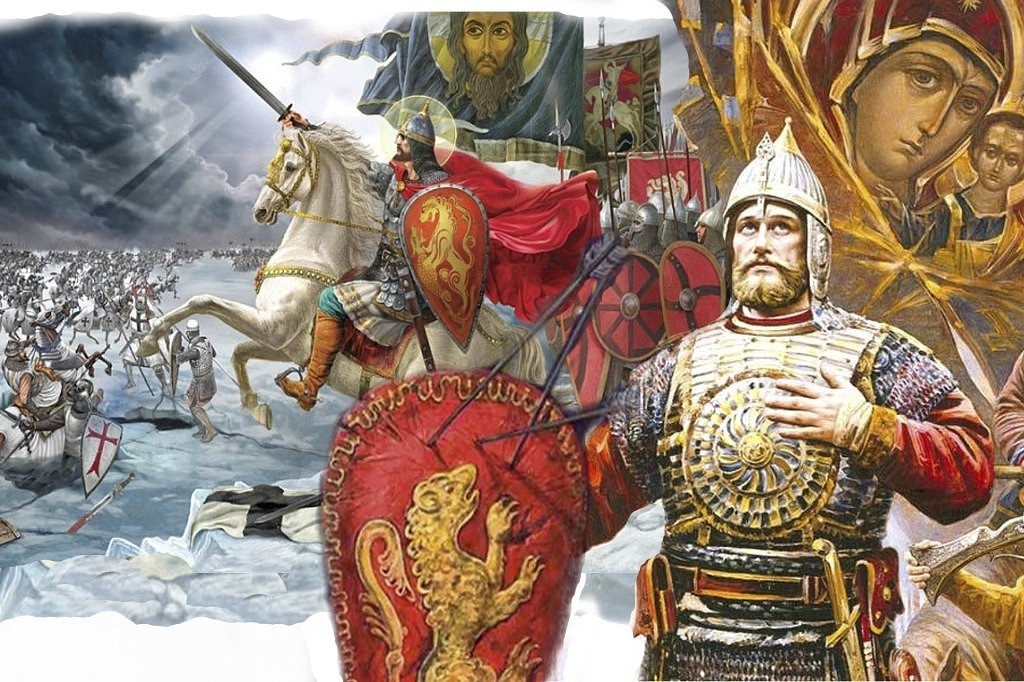 Всего 10 часов
Дискуссии
Декабристы - наивные мечтатели или революционеры?  
  Продвижение в Сибирь – присоединение или завоевание?
  Бородинское сражение - победа, или поражение?
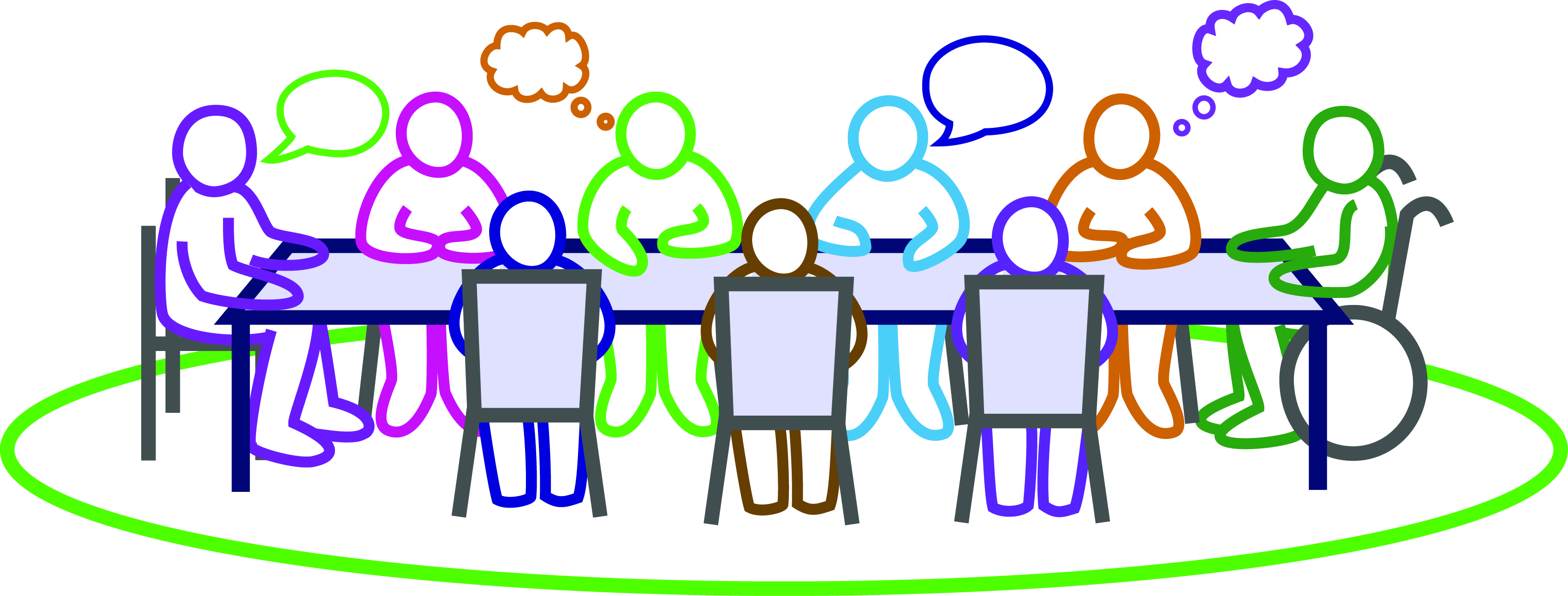 ЦИКЛ ВИКТОРИН ПО ИСТОРИИ
Районное мероприятие (положение позже)
Проходит в Google формах один раз в месяц (60 минут), рассчитан на учебный год (кол-во- 7 )
Дети проходят индивидуально по ссылке викторины
Викторина будет подключаться в определенный день (выходной)
Викторина подготовлена на каждую параллель (5-11 классы)
Награждение Дипломами (индивидуальные и общие на школу) по Положению мероприятия
Цикл викторин
Проводятся 1 раз в месяц в Google формах для каждой параллели (дата проведения  и ссылка викторины ежемесячно будут отправляться
Включаться викторина будет в воскресение на 60 минут (11.00-12.00 и 16.00-17.00)
В викторине 10 разделов по 5 вопросов в каждом разделе (может варьироваться)
Вопросы в викторине по темам.
Индивидуальные итоги ребят будут подводиться после каждой викторины и общая итоговая таблица всех участников будет выслана  на электронную почту ОО.
Итоги участия школ (по классам) в % соотношении будут выведены в конце учебного года после майской викторины. 
Дипломы УО (1,2,3 место) получат индивидуально участники цикла викторин, набравшие наибольшее количество баллов в конце учебного года и ОО победители всех викторин.
26 ноября первая викторина «Великая Отечественная война 1941-1945 гг.». Письмо с ссылкой и временем прохождения викторины будет отправлено за 3 рабочих дня на электронный адрес каждого ОО. (22-23 ноября)
ОЧНАЯ ИГРА «ПАЛИТРА ИСТОРИИ»
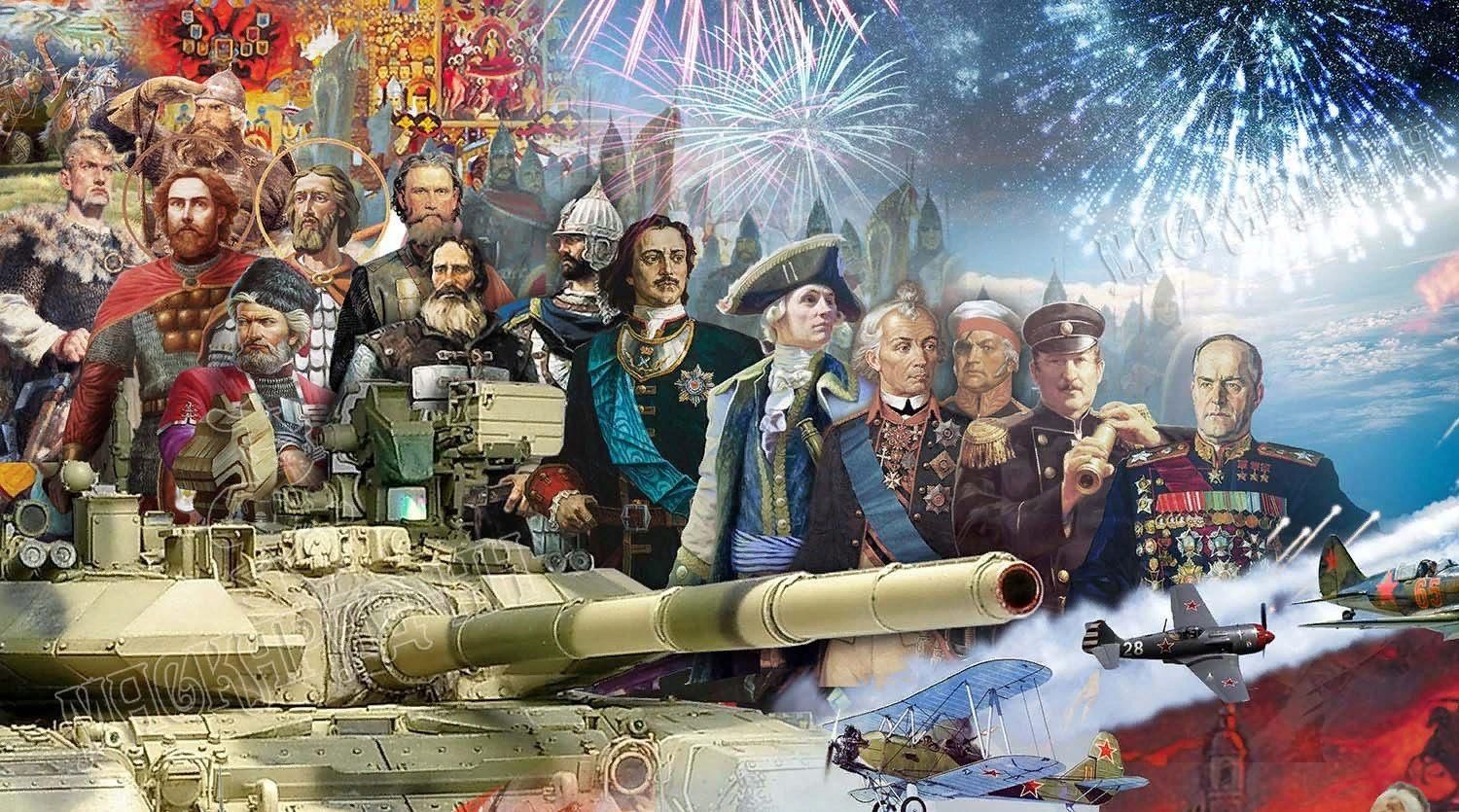 1 игра- ДЕКАБРЬ, 
2 игра - МАРТ
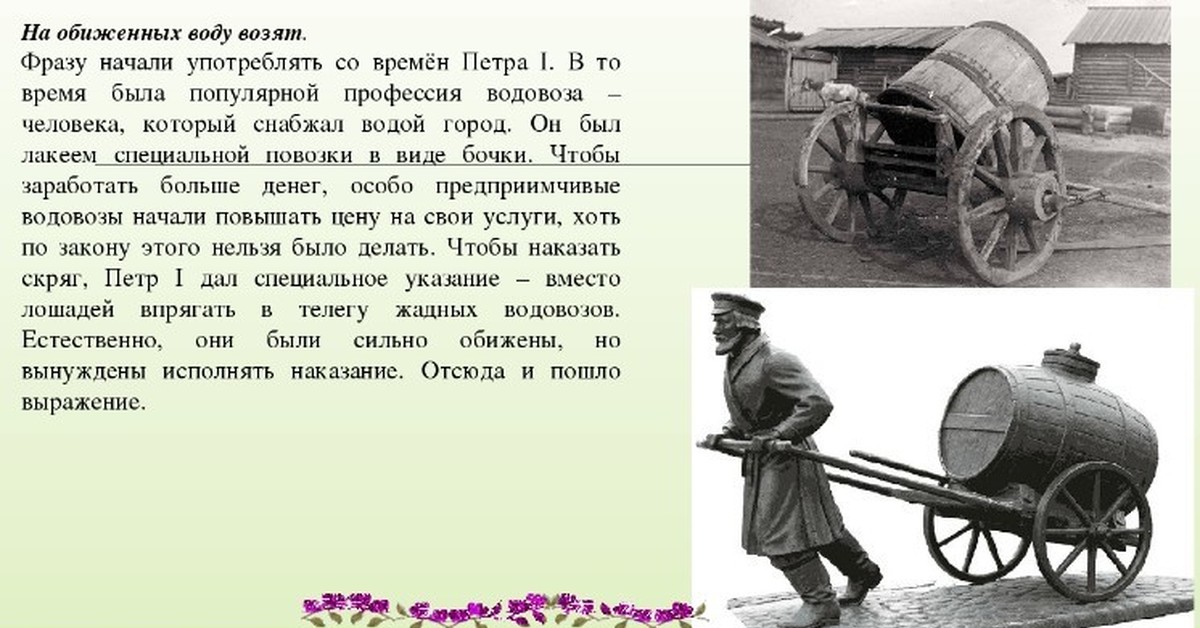 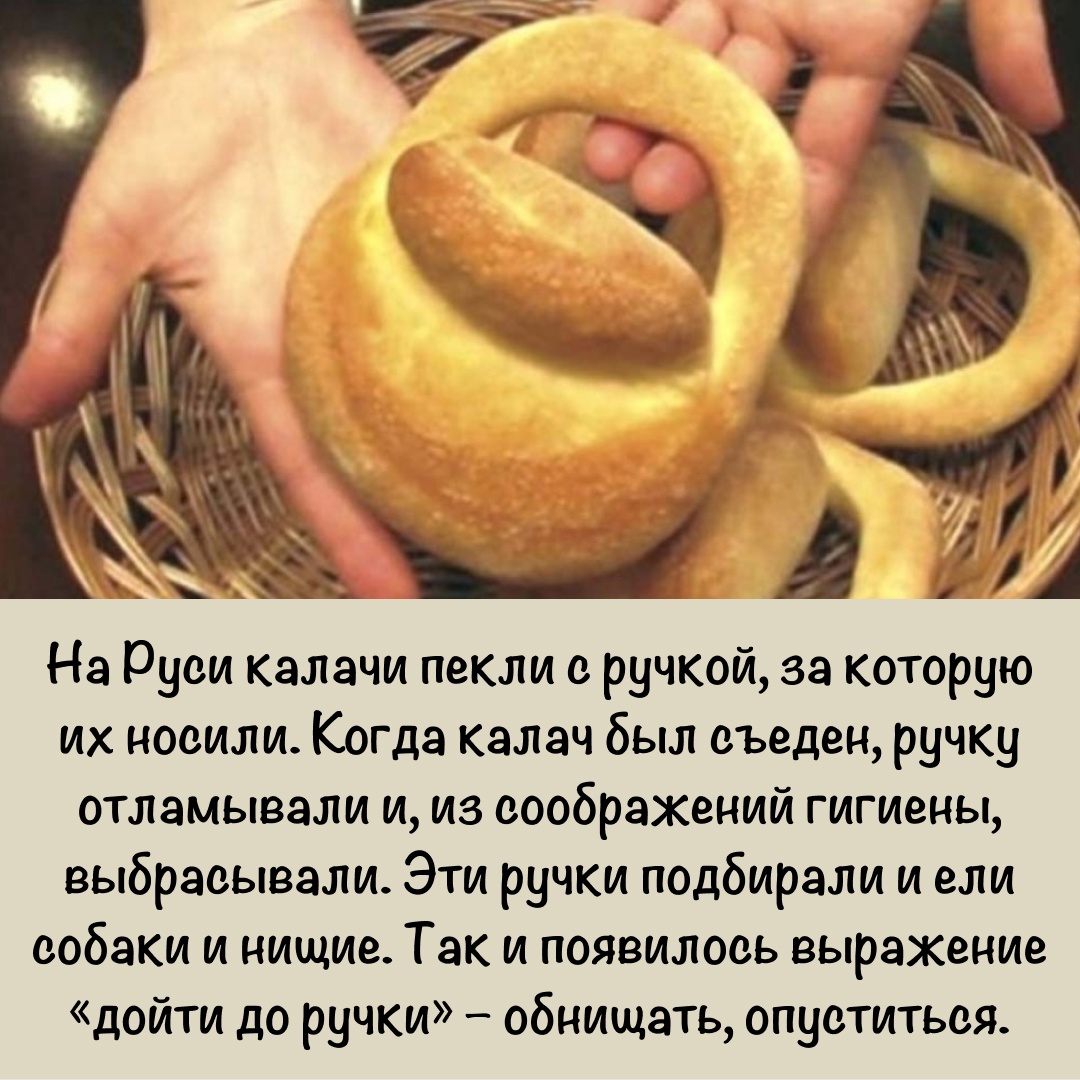 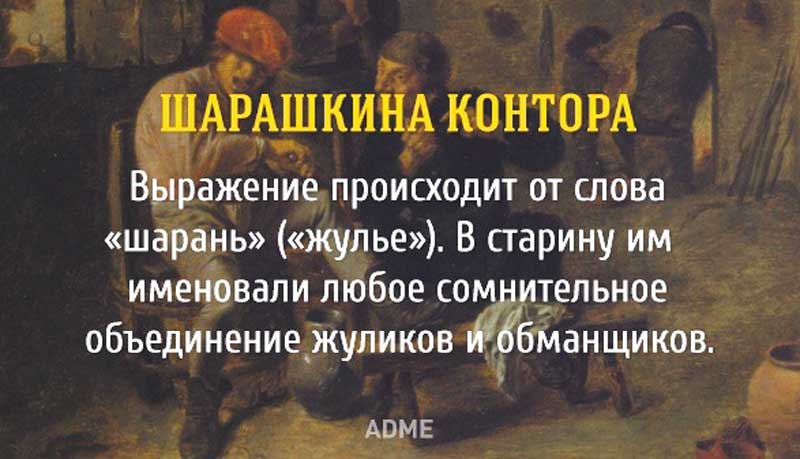 ШАРАШКИНА КОНТОРА